OpenFlow: как работает и зачем нужен
Выполнила: Колесникова Мария К34212
Что такое SDN?
SDN (Software Defined Networking) — подход к управлению сетями, где управление выносится в отдельный программный слой

Разделение плоскостей управления и передачи данных

Гибкость, централизованное управление, автоматизация
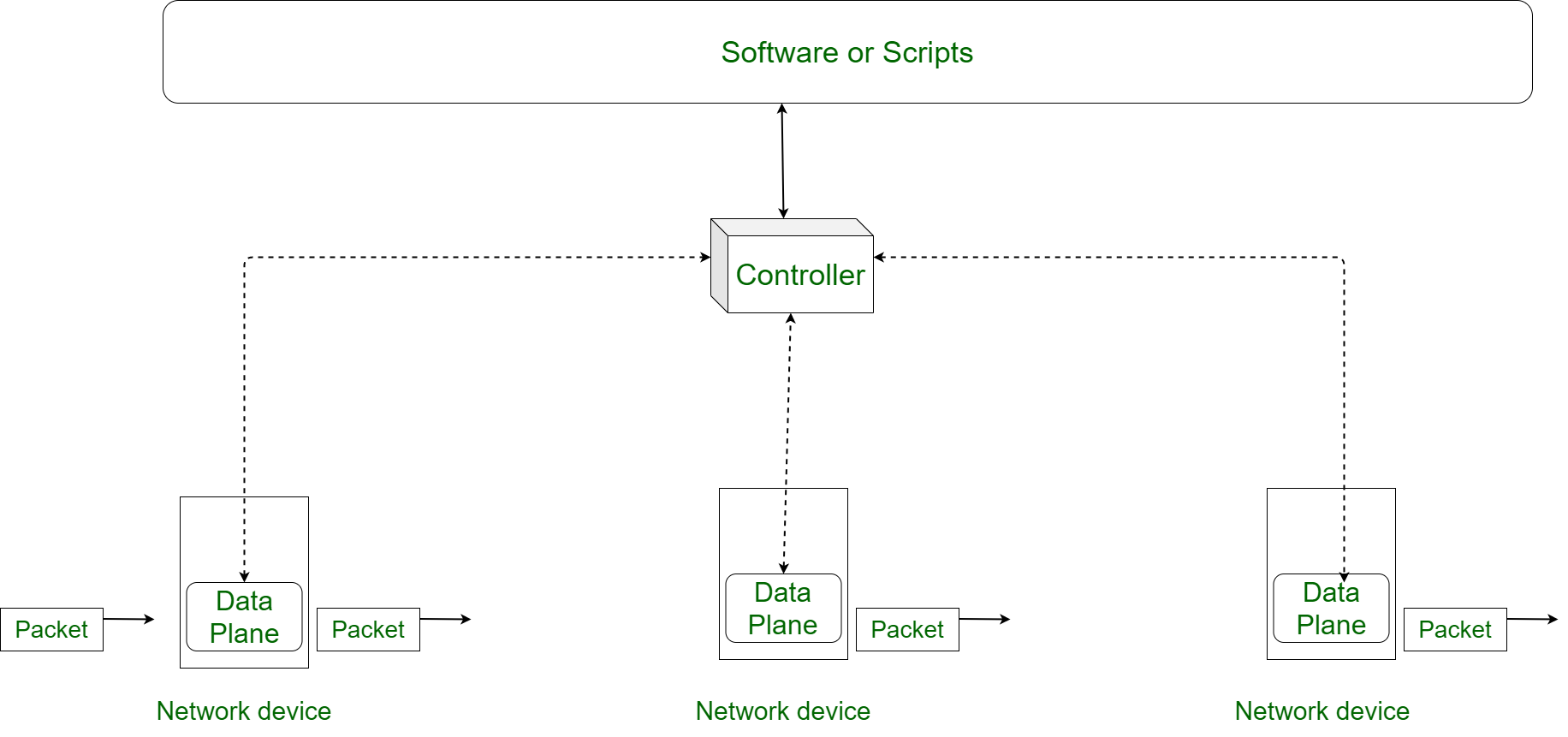 Что такое OpenFlow?
Протокол связи между контроллером SDN и сетевыми устройствами

Позволяет контроллеру управлять потоками данных на уровне коммутатора

Один из первых и самых распространённых протоколов для SDN
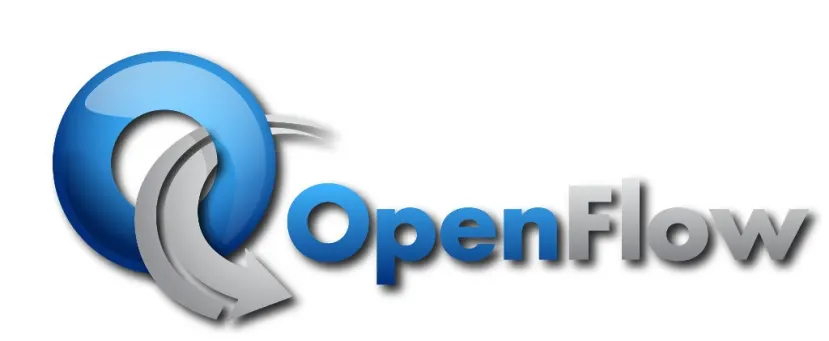 Архитектура OpenFlow
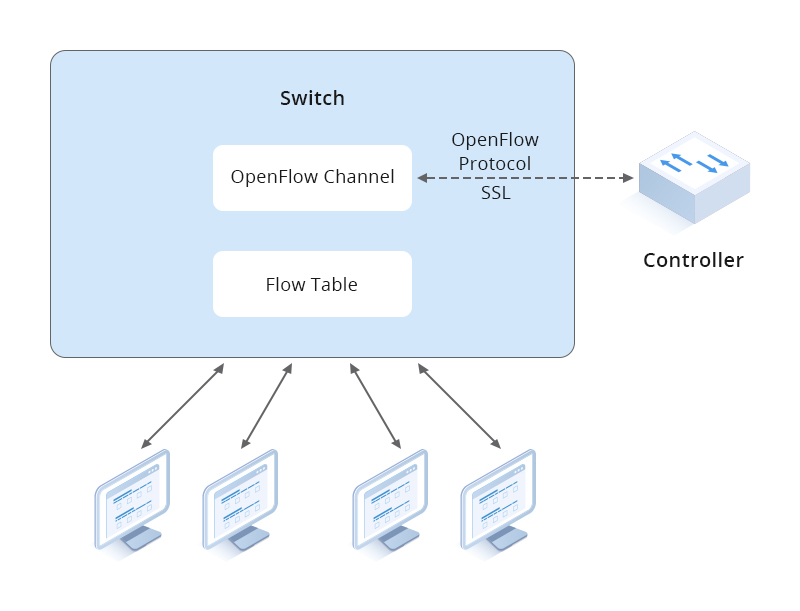 Как работает OpenFlow?
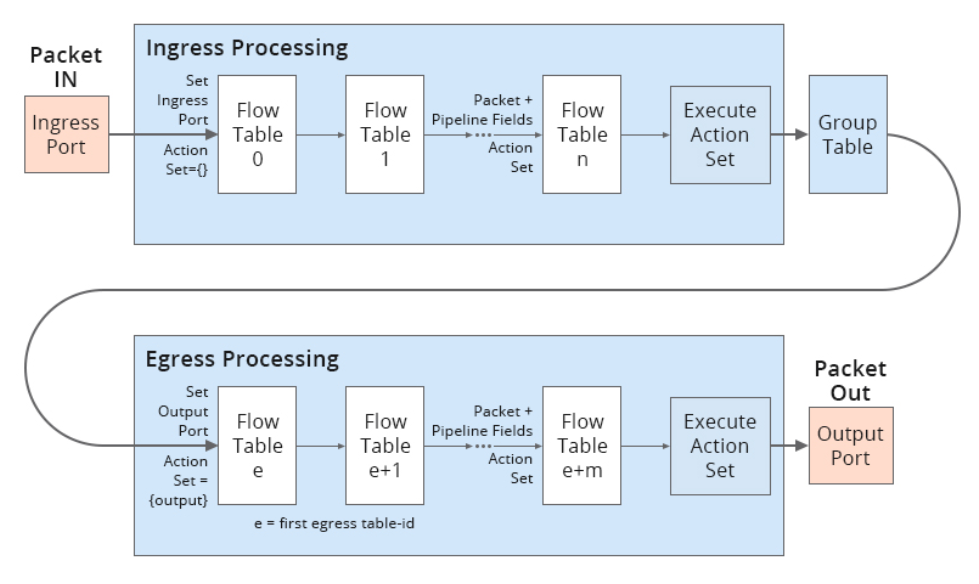 Структура Flow Table
Поддерживается три типа сообщений:

Сообщения контроллер-коммутатор
Конфигурирование коммутатора
Управление и контроль состояния
Управление таблицами потоков
Features, Configuration, Modify-State (flow-mod), Read-State (multipart request), Packet-out, Barrier, Role-Request
Симметричные сообщения
Отправка в обоих направлениях
Обнаружение проблем соединения контроллера с коммутатором — Hello,Echo
Ассиметричные сообщения
Отправка от коммутатора к контроллеру
Объявляют об изменении состояния сети, состояния коммутаторов
Packet-in, flow-removed, port-status, error
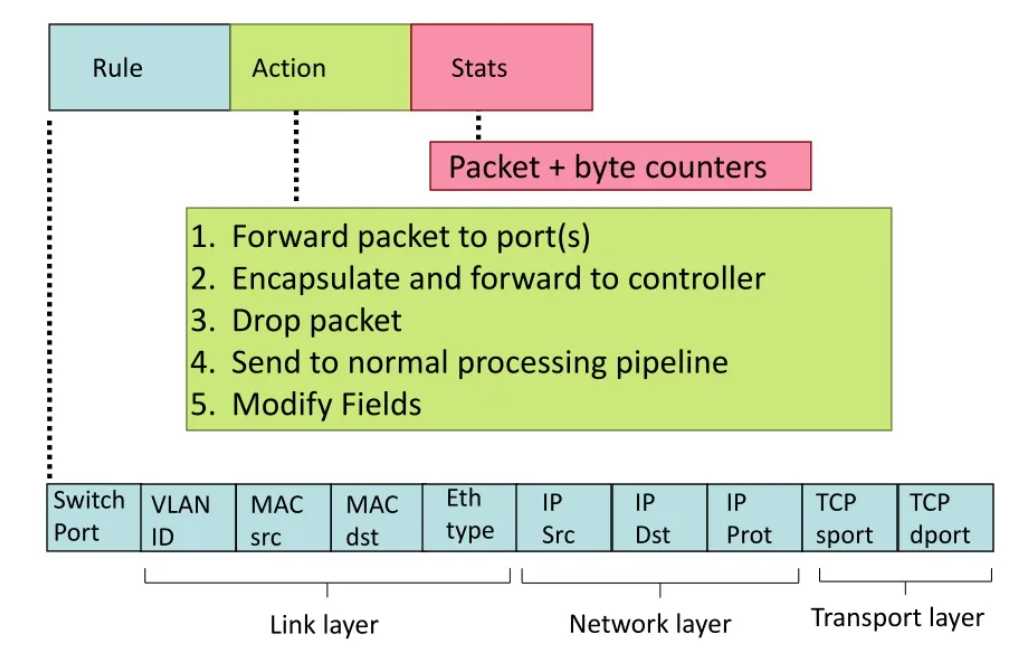 Пример работы
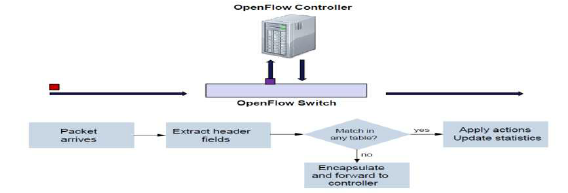 Преимущества и недостатки OpenFlow
Недостатки:

Ограниченная масштабируемость (число правил в Flow Table)

Зависимость от поддержки со стороны оборудования

Повышенная нагрузка на контроллер при большом количестве новых потоков

Возможные задержки при обращении к контроллеру

Сложности в отладке и мониторинге в больших продуктивных сетях
Преимущества:

Централизованное управление всей сетью

Гибкость в настройке маршрутизации и обработки трафика

Возможность динамически менять сетевую политику

Упрощённое тестирование и разработка новых сетевых решений

Поддержка виртуализации сетей

Прозрачность и контроль над сетевыми потоками
Где используется OpenFlow?
Академические и исследовательские сети (GENI, GÉANT, PRAGMA)

Лабораторные стенды и обучение SDN (университеты, курсы по сетевым технологиям)

 Датацентры и облачные решения (эксперименты с маршрутизацией, изоляцией трафика)

 Прототипирование новых сетевых архитектур

 Виртуализация сетей и тестирование политик доступа
Альтернативы
NETCONF / RESTCONF
— управление конфигурацией сетевых устройств

BGP-LS (Link State)
— сбор информации о топологии для SDN-контроллеров

 Intent-Based Networking (IBN)
— декларативное описание желаемого поведения сети

 P4 (Programming Protocol-Independent Packet Processors)
— язык программирования сетевой логики на уровне пакетов

 gNMI / gNOI (от Google)
— современные стандарты телеметрии и управления
Альтернативы
Заключение
OpenFlow — фундамент SDN, удобен для понимания архитектуры и построения прототипов

Подходит для образовательных, лабораторных и пилотных проектов

Сегодня развивается в сторону более гибких подходов (P4, intent-based networking)
Спасибоза внимание!